ỦY BAN NHÂN DÂN TỈNH BÌNH ĐỊNH
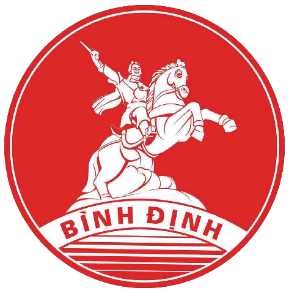 BÁO CÁOTÌNH HÌNH KINH TẾ - XÃ HỘI THÁNG 01VÀ NHIỆM VỤ TRỌNG TÂM THÁNG 02 NĂM 2025
Bình Định, tháng 01 năm 2025
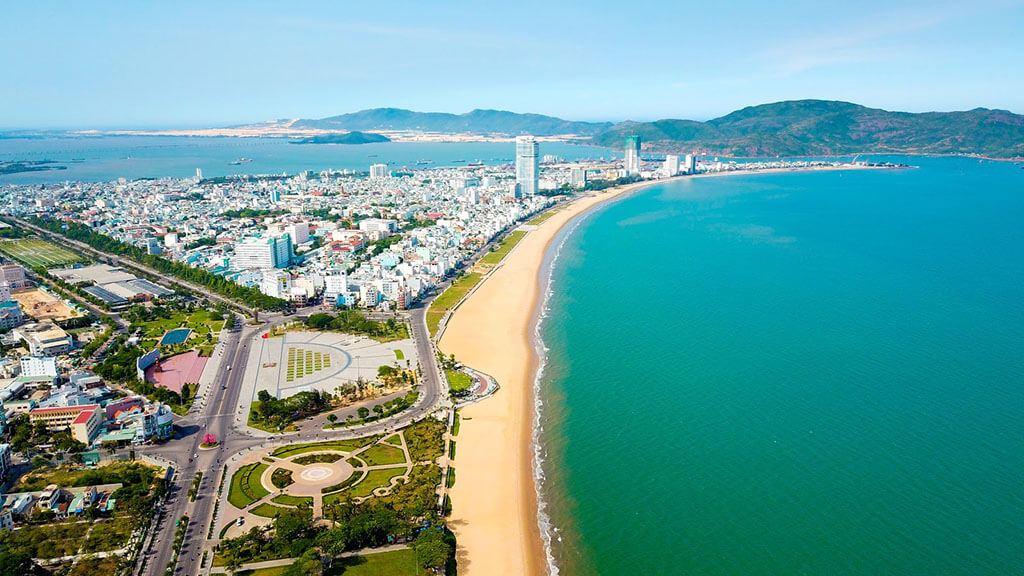 01
Phần
TÌNH HÌNH KINH TẾ - XÃ HỘI THÁNG 01 NĂM 2025
* TÌNH HÌNH KINH TẾ - XÃ HỘI THÁNG 01 NĂM 2025
Trong tháng 01/2025, UBND tỉnh tập trung triển khai kế hoạch thực hiện các mục tiêu, nhiệm vụ trọng tâm năm 2025 và công tác chuẩn bị đón Tết Nguyên đán Ất Tỵ
Triển khai Nghị Quyết của HĐND tỉnh, UBND tỉnh đã tổ chức Hội nghị triển khai nhiệm vụ phát triển KTXH năm 2025 và Chương trình công tác trọng tâm năm 2025, trao Quyết định giao chỉ tiêu cho các Sở, ban, ngành (Quyết định số 4379) và các địa phương (Công văn số 10039). Đến nay, các đơn vị đã thực hiện xong giao Kế hoạch năm 2025.
Về triển khai kế hoạch đầu tư công, Sở Kế hoạch và Đầu tư đã tham mưu UBND tỉnh ban hành Chỉ thị số 01/CT-UBND ngày 02/01/2025 về việc đẩy mạnh giải ngân vốn đầu tư công năm 2025
 Ngày 16/01/2025, UBND tỉnh đã tổ chức Hội nghị giao chỉ tiêu đầu tư phát triển các Khu, Cụm Công nghiệp năm 2025
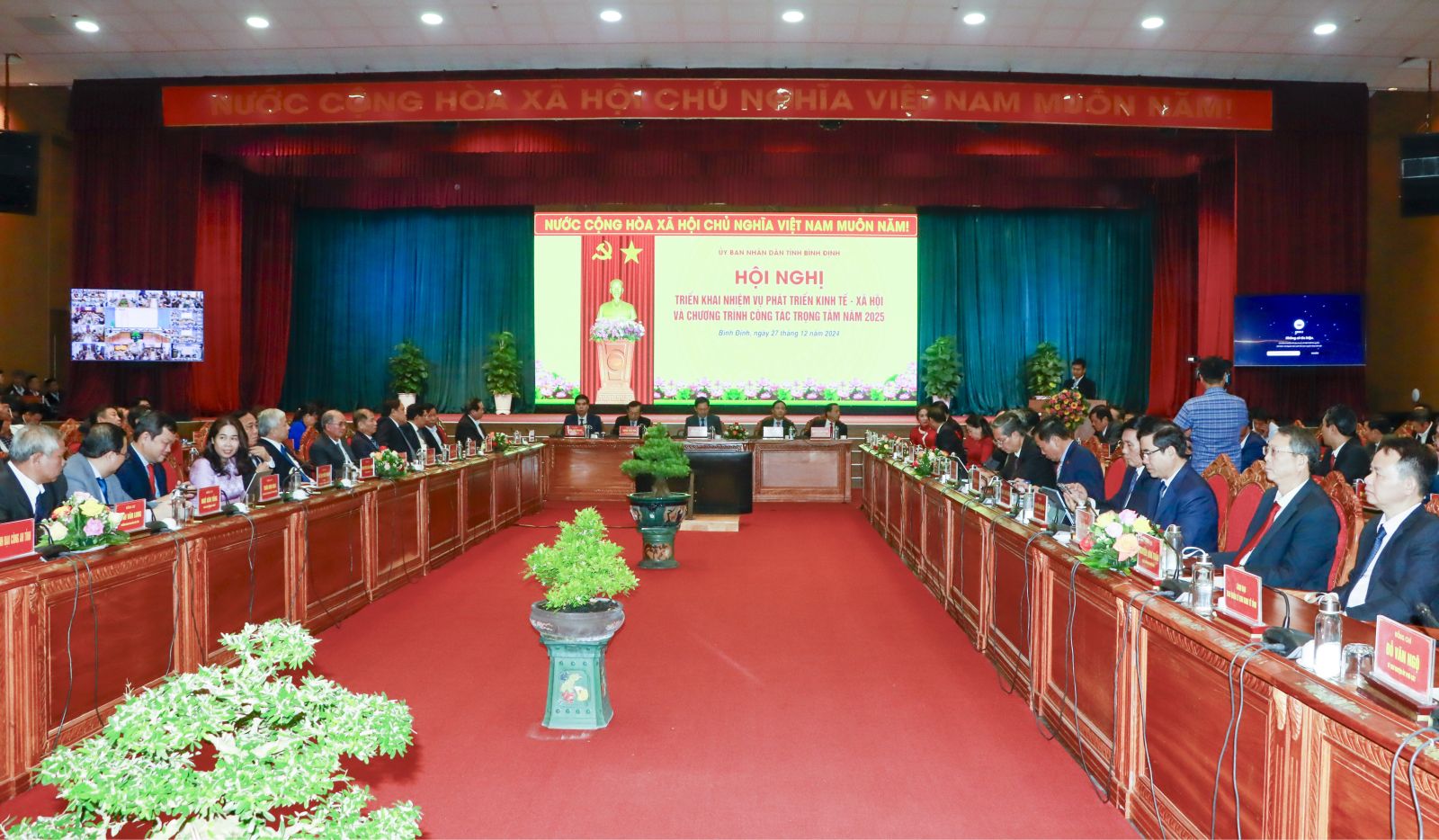 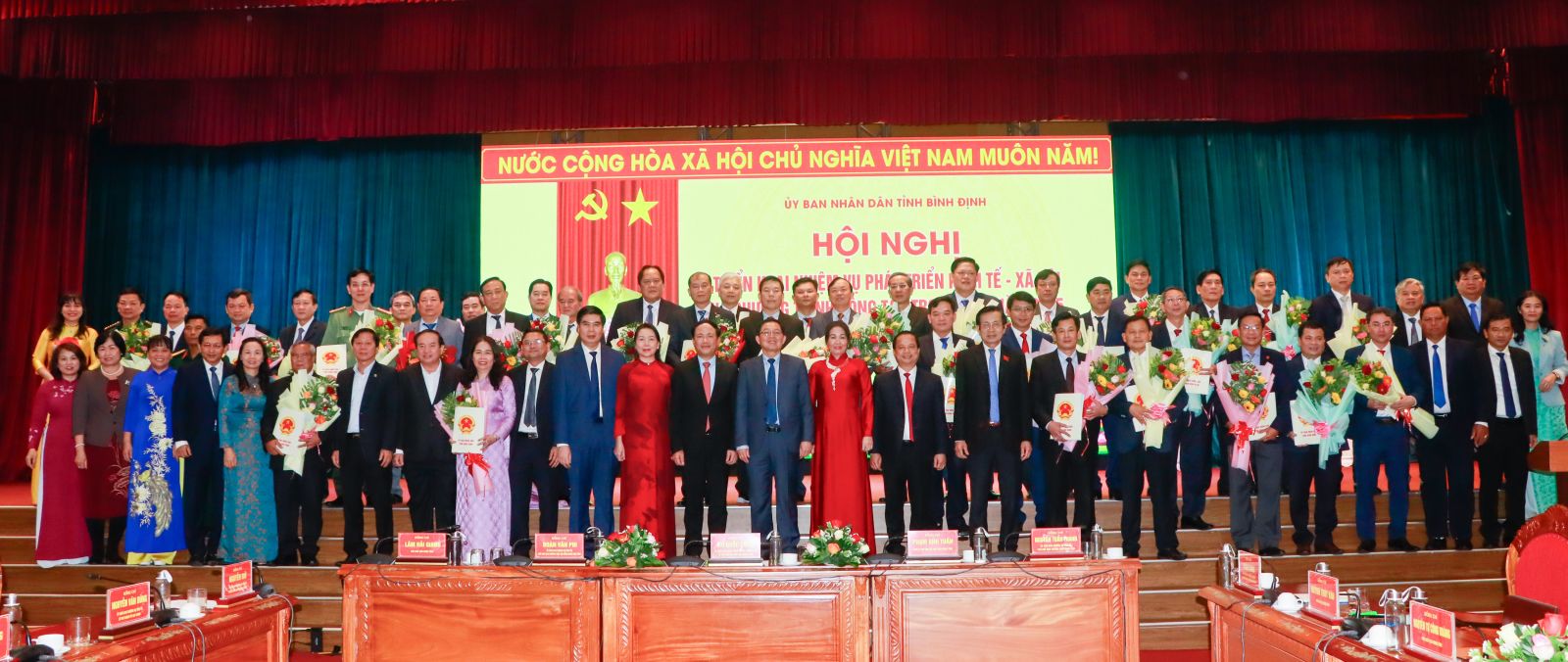 I. PHÂN TÍCH CHI TIẾT CÁC NGÀNH, LĨNH VỰC
1. Nông, lâm, thủy sản
1.1. Nông nghiệp
1.1.1  Trồng trọt
1.1.2. Chăn nuôi
1.1.3. Lâm nghiệp
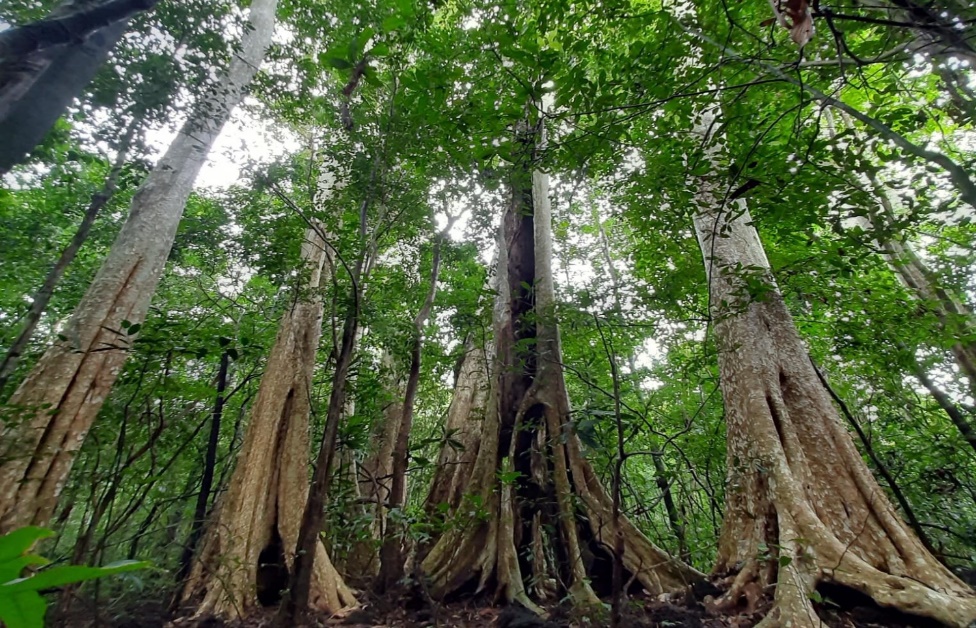 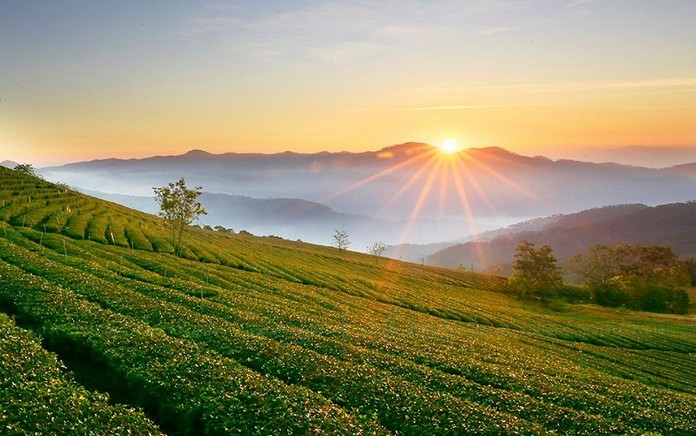 1.1.4. Thủy sản
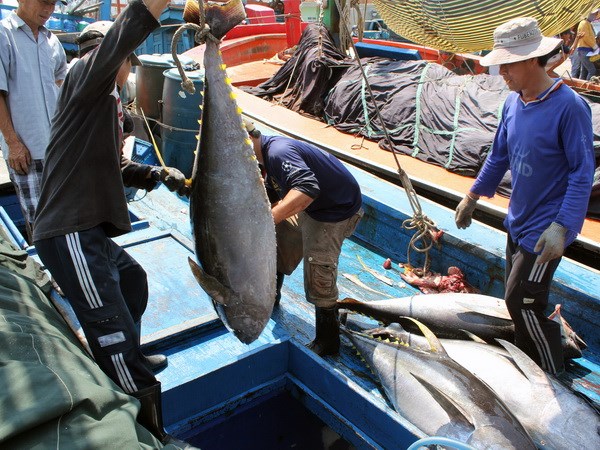 2. Công nghiệp – xây dựng
2.1. Công nghiệp
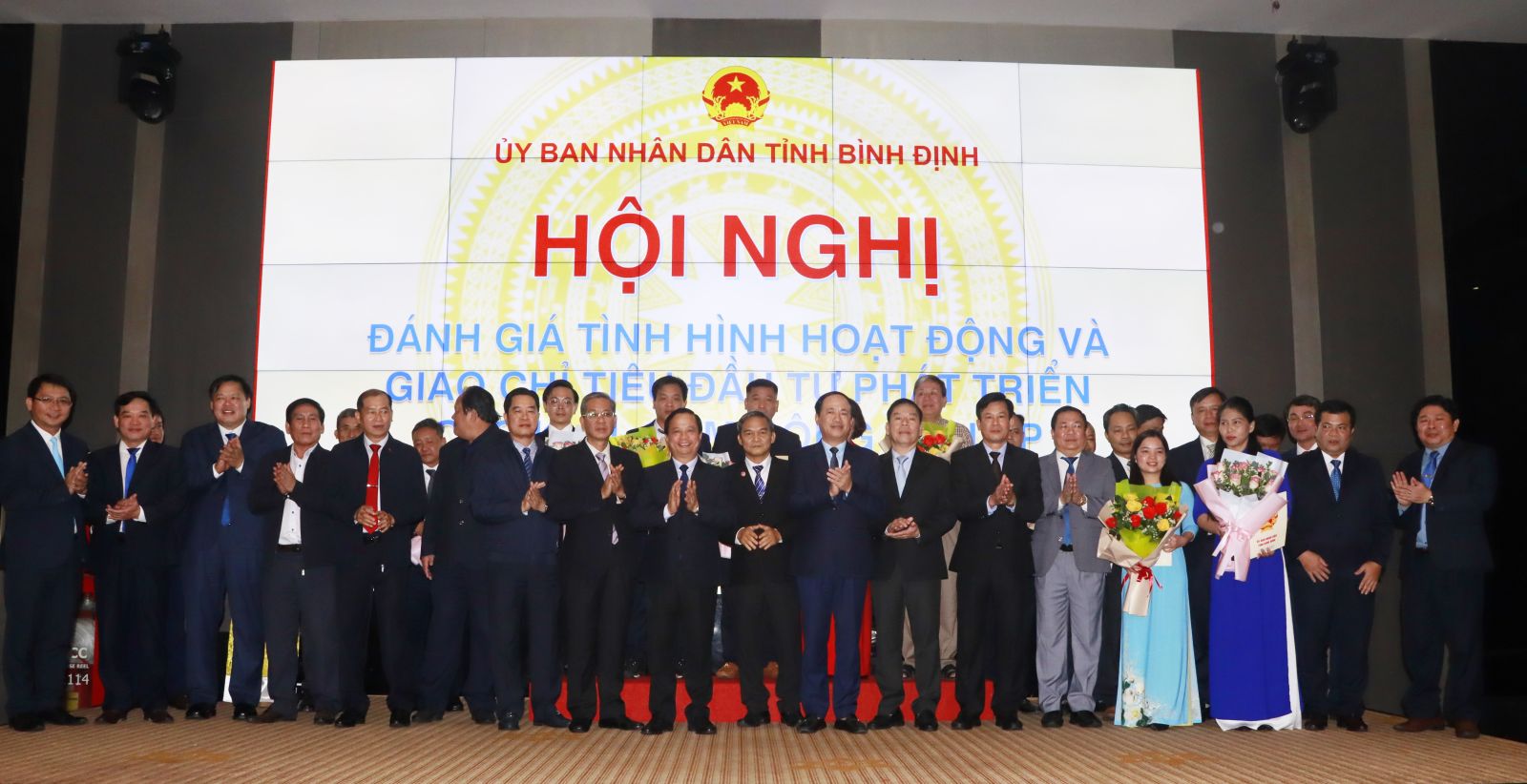 2. Công nghiệp – xây dựng
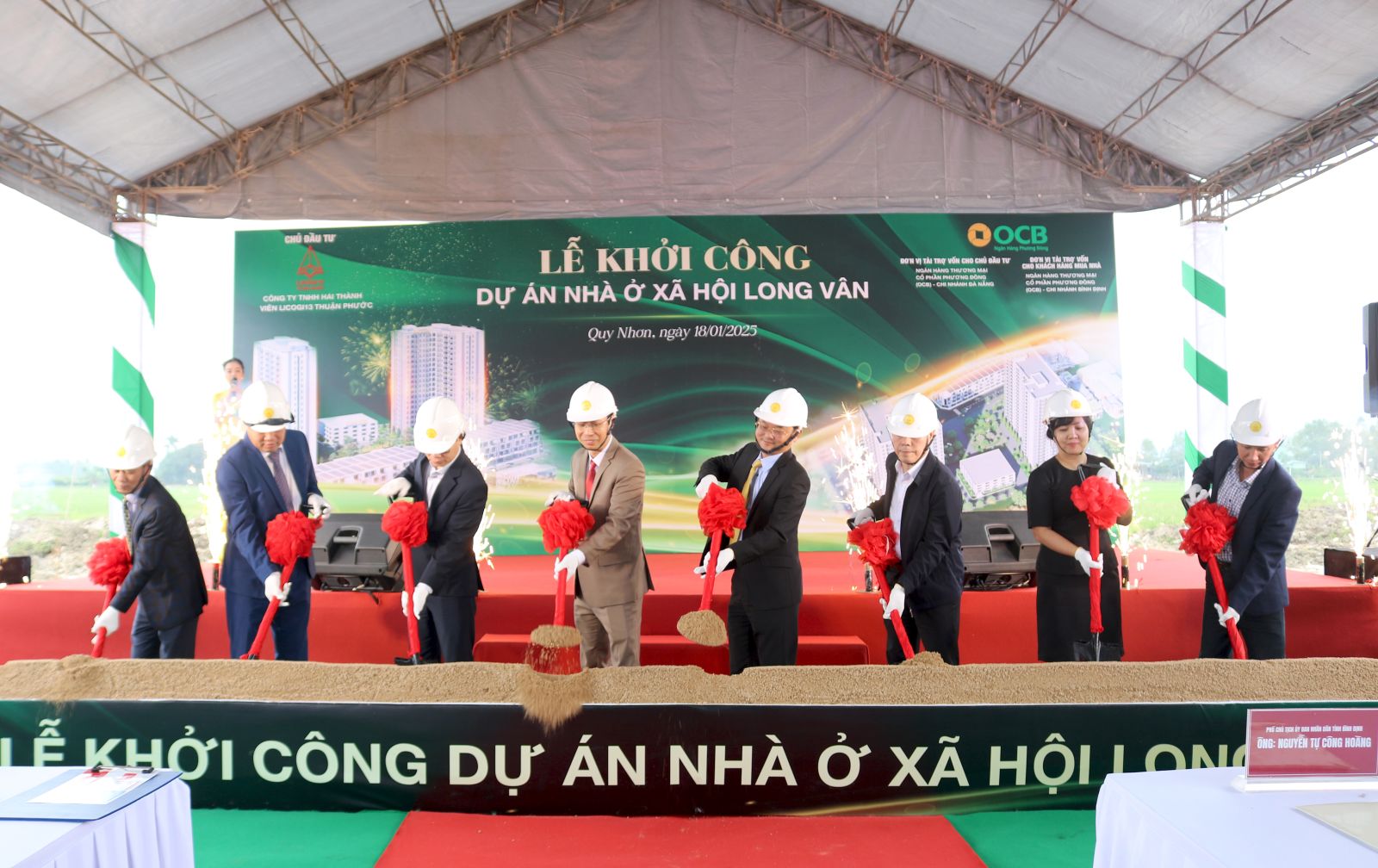 2.2. Xây dựng
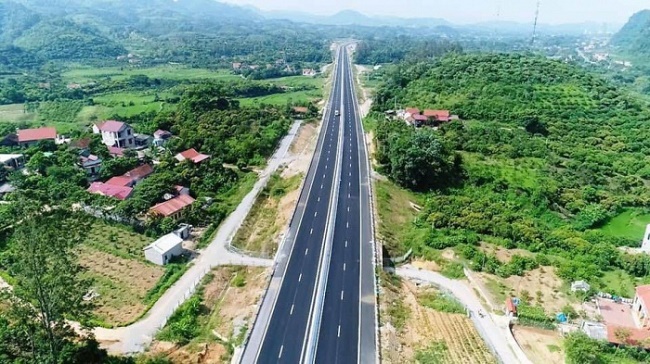 3. Thương mại, dịch vụ, du lịch, tài chính
3.1. Thương mại, dịch vụ
3.2. Xuất Nhập khẩu
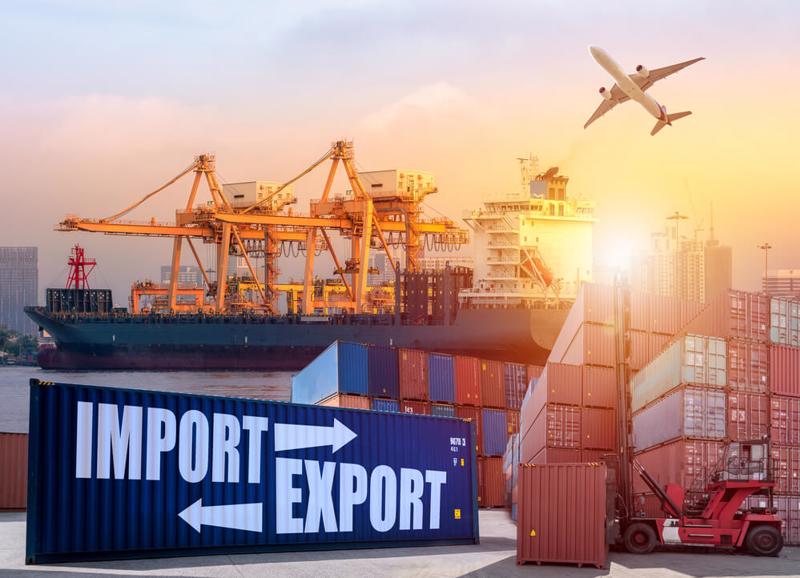 [Speaker Notes: Kim ngạch xuất khẩu dịch vụ  năm 2022, ước đạt 12,9 tỷ USD, tăng 145,2% so với năm 2021;
Kim ngạch nhập khẩu dịch vụ ước đạt 25,5 tỷ USD, tăng 23,6%;
Nhập siêu dịch vụ là 12,6 tỷ USD (trong đó phí dịch vụ vận tải và bảo hiểm trong hàng hóa nhập khẩu là 9 tỷ USD).]
3.3. Du lịch
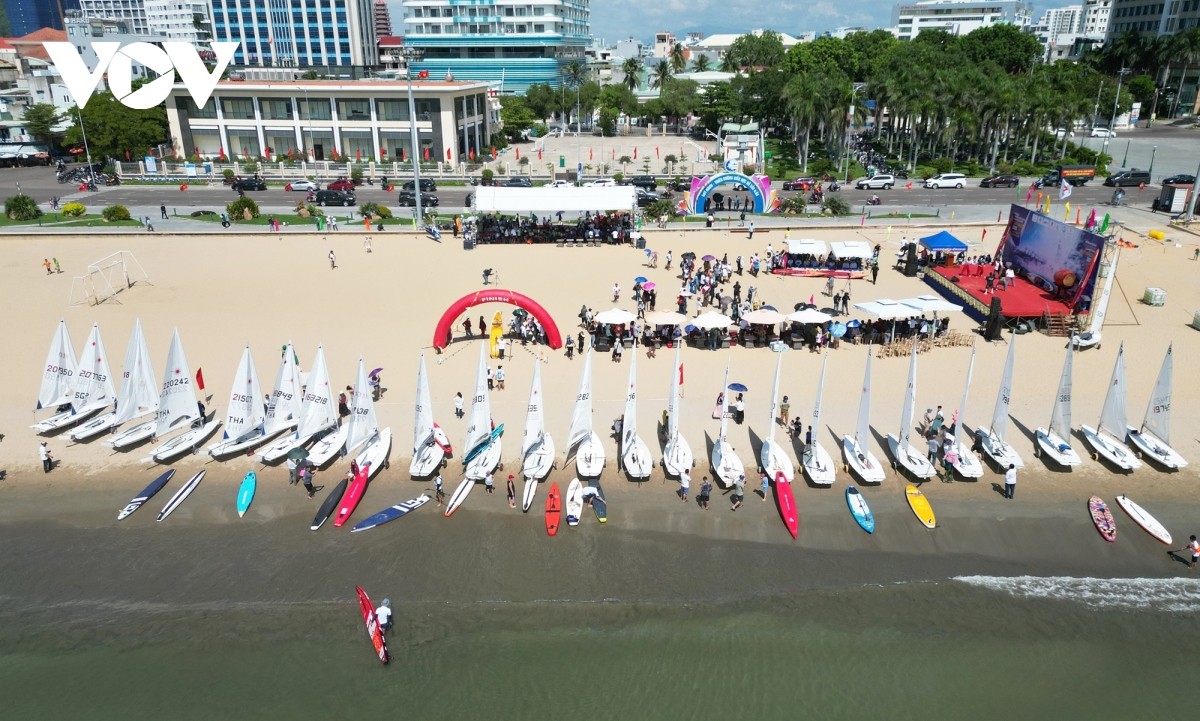 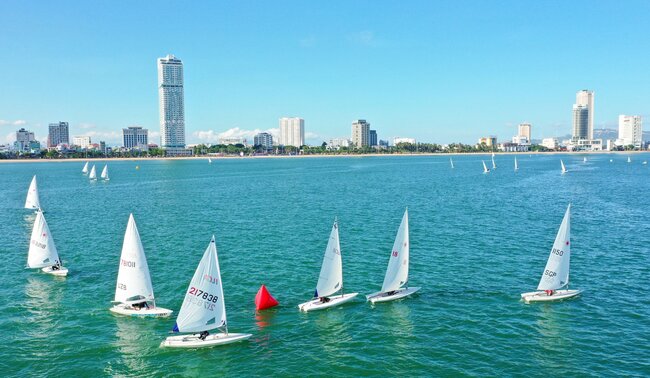 3.4. Tài chính
Thu nội địa
(trừ tiền SDĐ, XSKT và lợi nhuận được chia)
Thu chi ngân sách tỉnh
(Tính đến 19/01/2025)
507,9 tỷ đồng, đạt 3,1% dự toán
Bằng 42,4% so với cùng kỳ
Tổng thu ngân sách nhà nước
Thu tiền sử dụng đất
525,8 tỷ đồng, đạt 3,0% dự toán
Bằng 39,1% so với cùng kỳ
284,3 tỷ đồng, đạt 3,9% dự toán
Bằng 80,3% so với cùng kỳ
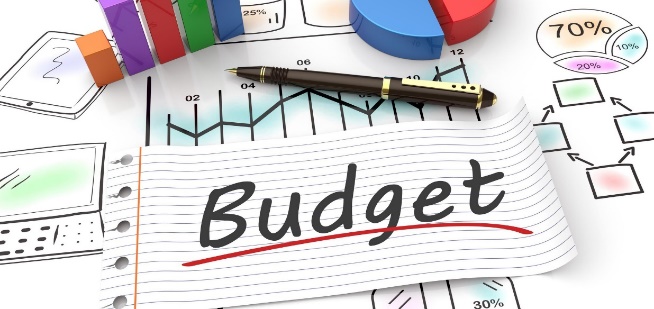 Thu Xuất nhập khẩu
17,8 tỷ đồng, đạt 1,9% dự toán
Bằng 16,4% so với cùng kỳ
Tổng chi NSNN: 1.120,8 tỷ đồng, đạt 4,7% dự toán; Bằng 76,9% so với cùng kỳ
4. Đầu tư công
5. Thu hút đầu tư
6. Văn hóa – xã hội
Các hoạt động văn hoá, thông tin, văn nghệ, thể dục thể thao, báo chí, phát thanh truyền hình chuẩn bị mừng Đảng mừng Xuân, đón Tết Ất Tỵ 2025 được các ngành và các địa phương quan tâm chuẩn bị chu đáo.
Nhân dịp Tết Nguyên đán Ất Tỵ 2025, các cấp, các ngành của tỉnh đã tổ chức hoạt động cứu trợ, chăm lo đời sống các gia đình chính sách, người có công, hộ nghèo, gia đình bị thiệt hại ở các vùng lũ, đồng bào dân tộc thiểu số; thăm hỏi các đơn vị làm nhiệm vụ trực Tết, các xã nghèo, xã đặc biệt khó khăn
Tổ chức trao tặng chu đáo 44.019 suất quà của Chủ tịch nước tặng với tổng số tiền trên 13,3 tỷ đồng.
Lãnh đạo Tỉnh đã tổ chức thăm và tặng trên 44.700 suất quà và tiền, tổng trị giá trên 13,4 tỷ đồng
Các địa phương đã kịp thời chi trả trợ cấp ưu đãi người có công với cách mạng tháng 01 và tháng 02/2025 cho 30.005 đối tượng người có công, kinh phí thực hiện trên 167,3 tỷ đồng để các đối tượng thu nhập, chi tiêu trong dịp tết Nguyên đán Ất Tỵ - 2025
7. Công tác Nội chính
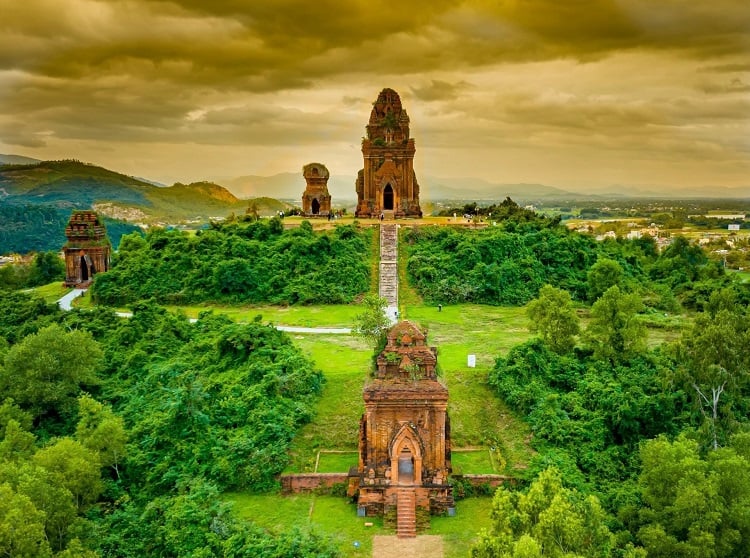 02
Phần
NHIỆM VỤ TRỌNG TÂM
THÁNG 02 NĂM 2025
NHIỆM VỤ TRỌNG TÂM THÁNG 02 NĂM 2025
NHIỆM VỤ TRỌNG TÂM THÁNG 02 NĂM 2025
Trân trọng cảm ơn!!!